The State of the Union
12-May-2011
#openapprevolution
1
Welcome
&
Introductions
12-May-2011
#openapprevolution
2
[Speaker Notes: OS Foundation Board of Directors
Chris Cole – MySpace
Jason Gary – IBM 
Jonathan LeBlanc – Yahoo!
Matt Tucker – Jive Software
Paul Lindner – Google
Evan Promodou – Community Representative
Mark Halvorson – Community Representative

Officers
Jonathan Beri – Treasurer
Helen Chen – Secretary]
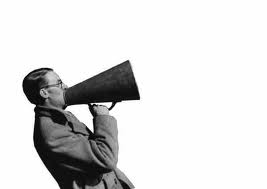 “THANKS!”
12-May-2011
#openapprevolution
3
[Speaker Notes: Special shout out: 
Paul Lindner – Hosting us at Google
Andrew Davis – Poster Sessions]
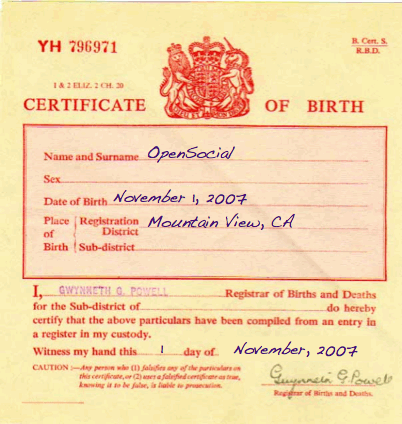 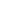 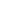 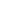 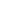 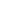 12-May-2011
#openapprevolution
4
[Speaker Notes: Clearly, OpenSocial was born in the United States]
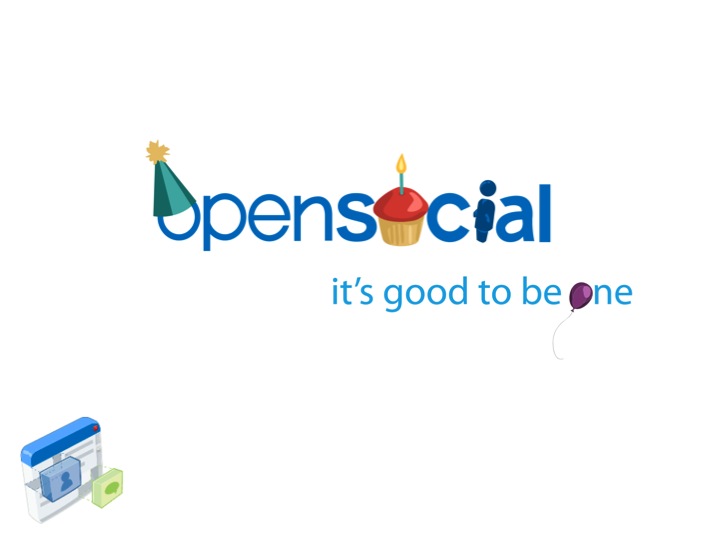 2008
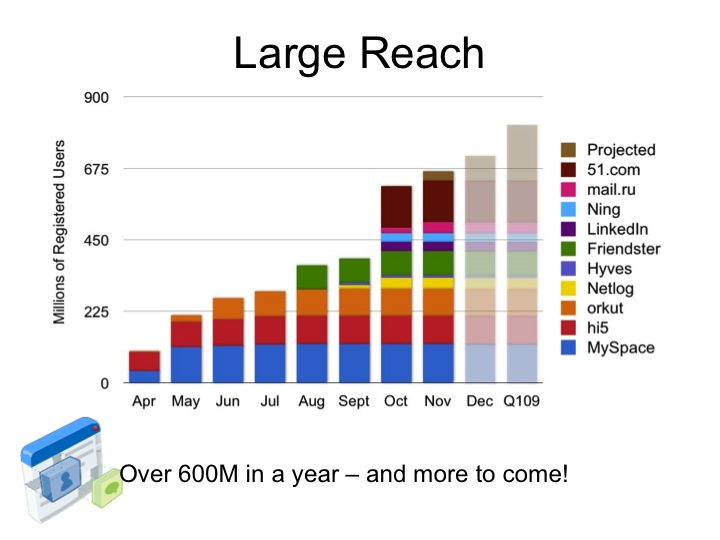 12-May-2011
#openapprevolution
5
[Speaker Notes: There was explosive growth in 2008 & 2009
In the CONSUMER space]
2010
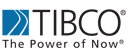 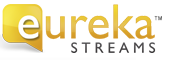 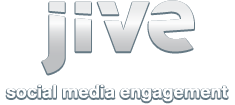 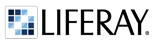 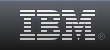 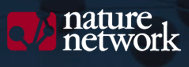 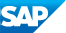 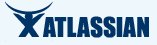 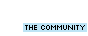 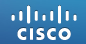 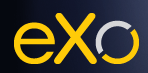 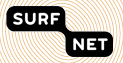 12-May-2011
#openapprevolution
6
[Speaker Notes: 2010 – The year of the enterprise

OpenSocial Europe!! (First Ever)

Open source enterprise platforms
Eureka Streams
eXo
Liferay]
2010
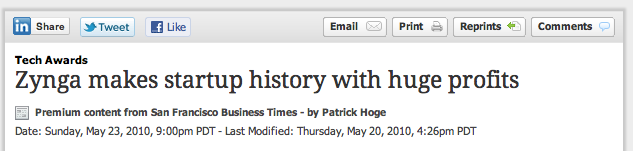 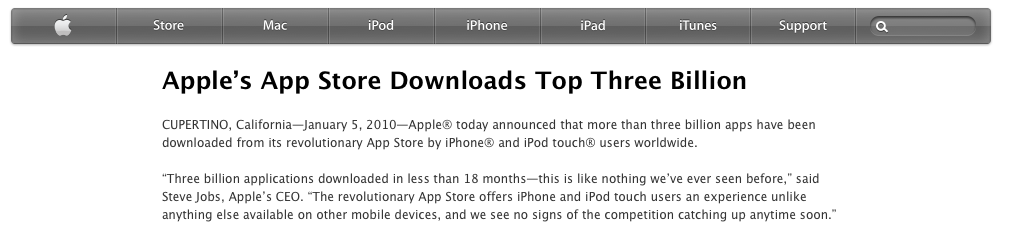 12-May-2011
#openapprevolution
7
“It’s the economy, stupid.”
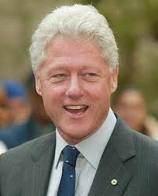 12-May-2011
#openapprevolution
8
2011
“It’s open apps, stupid.”
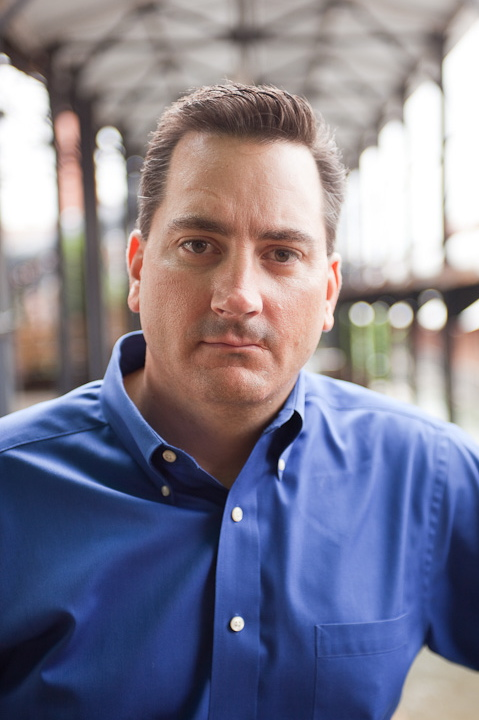 12-May-2011
#openapprevolution
9
[Speaker Notes: Snowclone]
#openapprevolution
12-May-2011
#openapprevolution
10
[Speaker Notes: Balance of power between platform provider and developers

OpenSocial is a tool to empower developers to influence and drive platform providers]
OpenSocial based App Markets
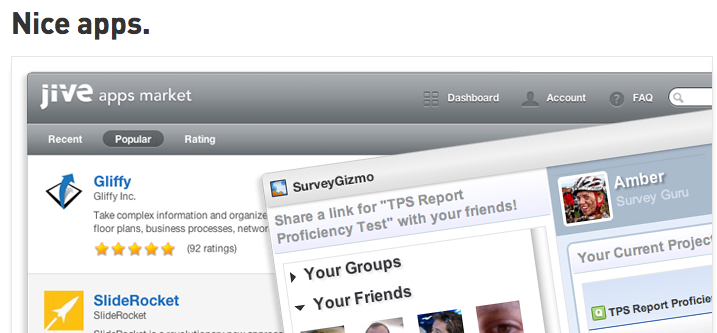 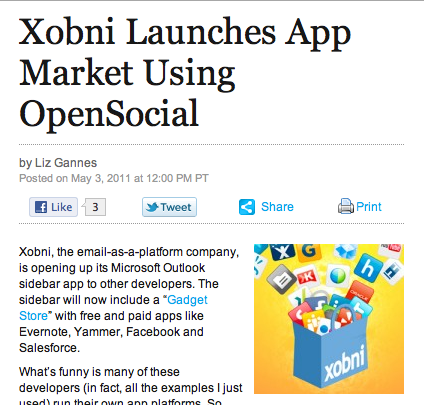 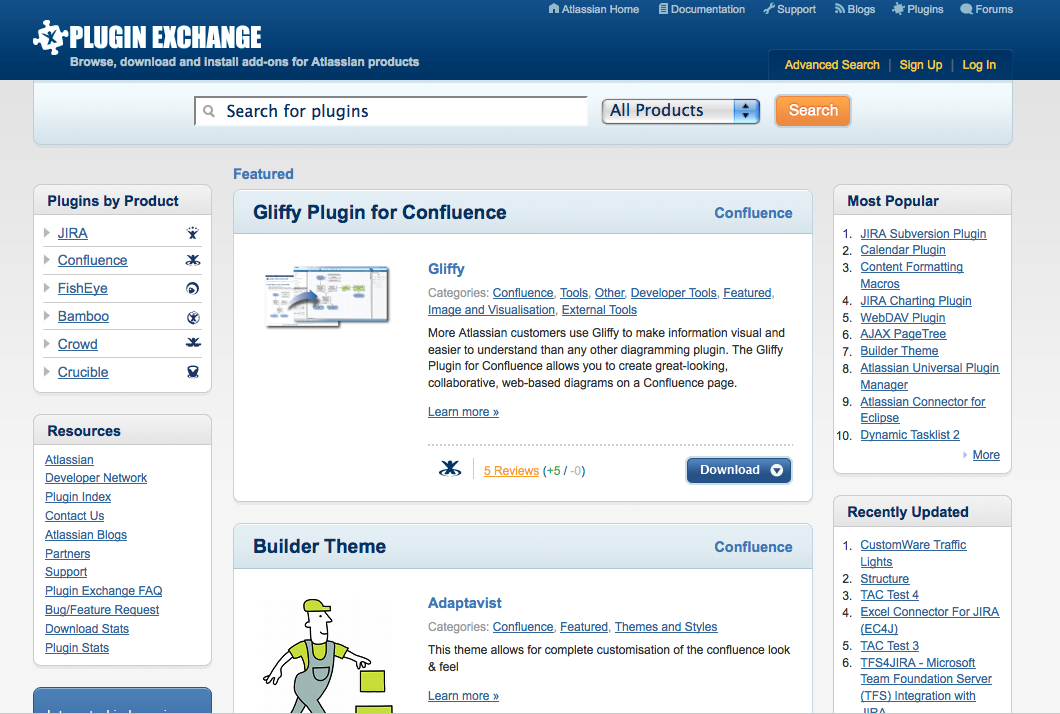 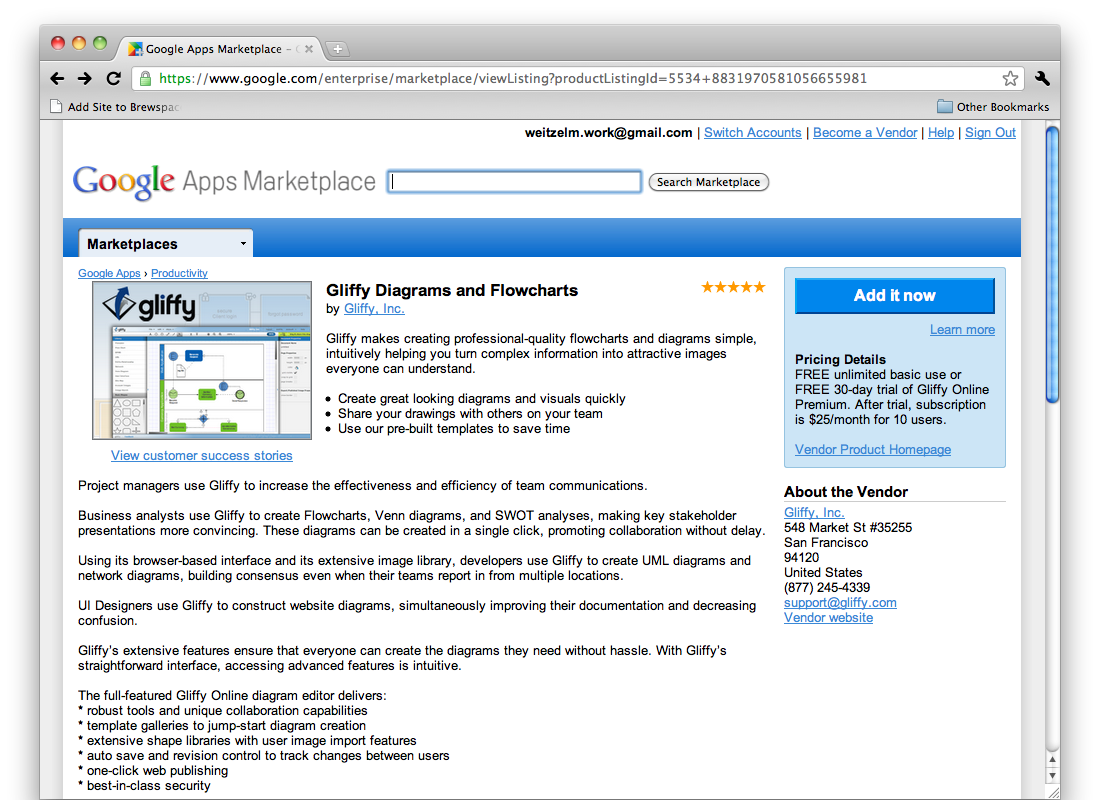 12-May-2011
#openapprevolution
11
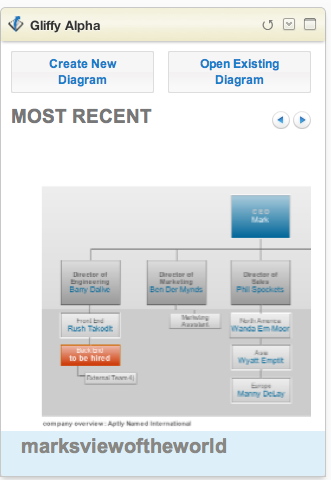 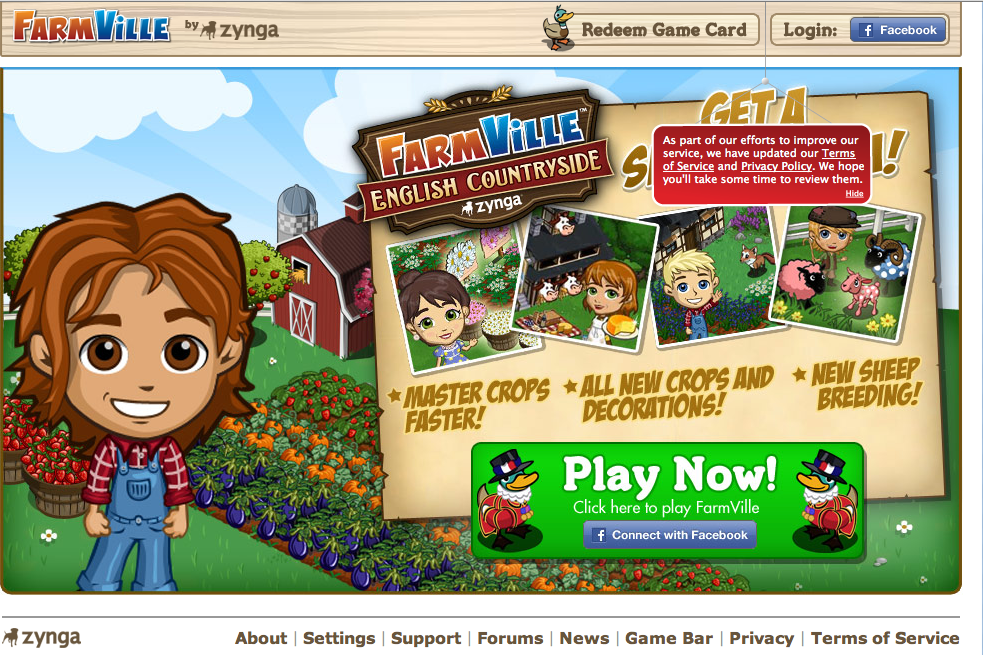 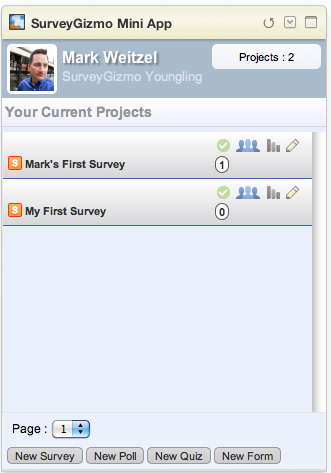 12-May-2011
#openapprevolution
12
2.0
12-May-2011
#openapprevolution
13
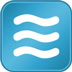 12-May-2011
#openapprevolution
14
[Speaker Notes: The stream made zynga]
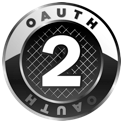 12-May-2011
#openapprevolution
15
Embedded Experience
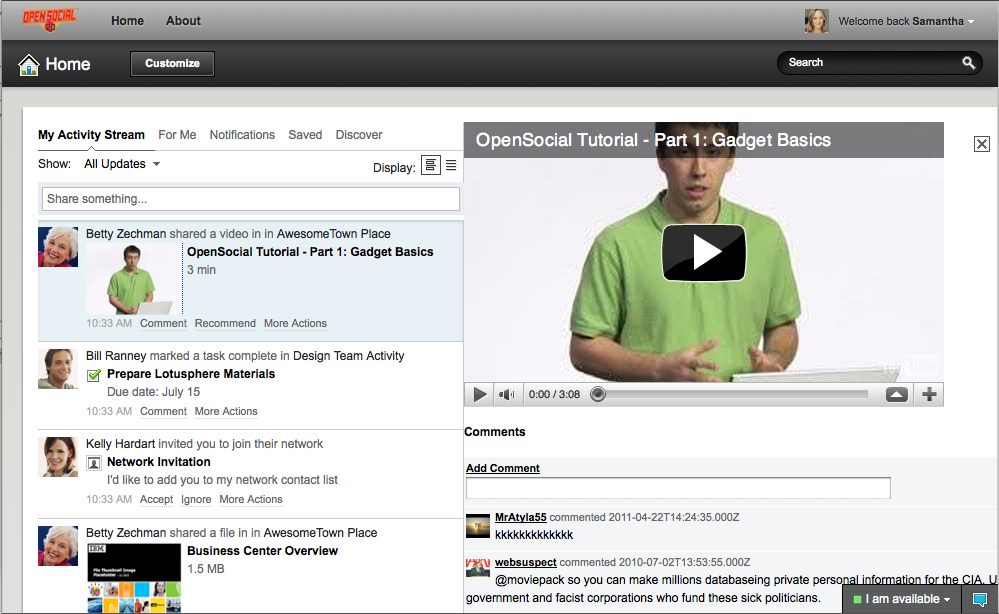 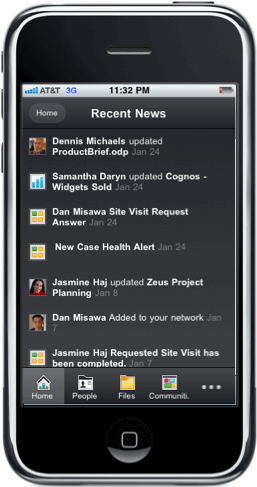 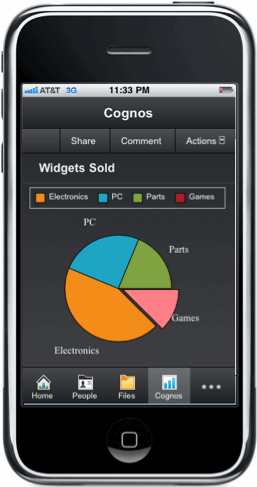 12-May-2011
#openapprevolution
17
[Speaker Notes: Apps Everywhere]
Dispatches from the front
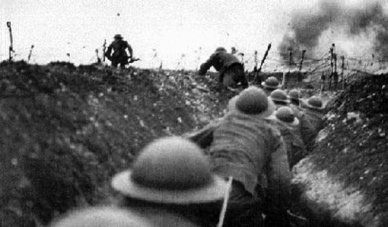 12-May-2011
#openapprevolution
18
[Speaker Notes: Technical Sessions

Paul Lindner: Shindig

Chris Cole: Templates, Data Pipelining, Expression Language

Matt Null: Building a cross container business app]
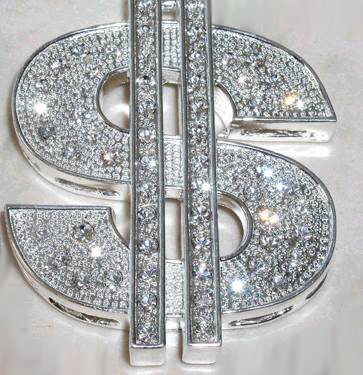 12-May-2011
#openapprevolution
19
[Speaker Notes: Introduce the Panel

Chris Kohlhart: Gliffy
Ryan Nichols: Appirio
Jeff Hotchkiss: Xobni
Mark Halvorson: Attlassian]
BE A REVOLUTIONARY!
12-May-2011
#openapprevolution
20
[Speaker Notes: GET INVOLVED

We need the app perspective

Revolutionaries work together

Next year: 300 people]